Terminale Générale Histoire tronc communMélanie Girault-Gaillard- E Gagnepain (lycée Choiseul Tours), et collègues de Poitiers (voir site académique)
Proposition de mise en œuvre à partir d’un corpus documentaire (travailler sur documents, argumentation et rédaction d’un article, collaboration entre pairs pour la production d’un schéma de synthèse). 
(3H) : 2h sur doc+ article/1h schéma)
1/Fiche rédaction d’article (Mélanie Girault-Gaillard/ Emmanuel Gagnepain) à partir de dossiers pour chaque régime ( pour rédiger l’article)
2/ Des productions de schémas de synthèse (carte mentale ou tableau) pour la synthèse des régimes) présenté au groupe classe en synthèse
Démarche globale chap 2 Th1 : les Régimes totalitaires (4/5h)
1/ Introduction et présentation des problématiques ( présentation des trois régimes et approche globale de la définition de régimes totalitaires, éventuellement accès au pouvoir)
2/ Phase de proposition d’évaluation en cours de formation, mais sommative (évaluation personnelle puis collective du groupe qui présente son travail à la classe).  

3/ La politique étrangère des régimes totalitaires (cours magistral dialogué, et écoute active) PPO sur la guerre d’Espagne et les régimes totalitaires) = 1h.
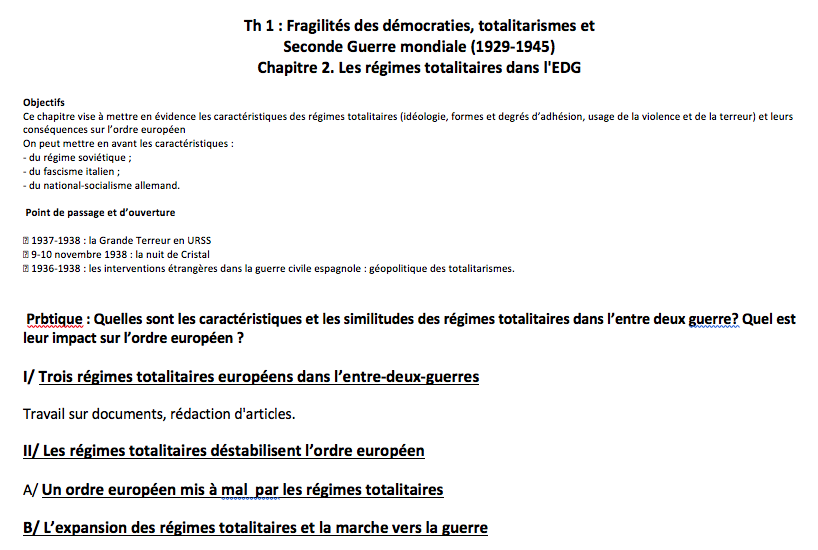 Plan du cours :
Travail autonome : 3h
Cours dialogué 1h
Vers la guerre : 1H
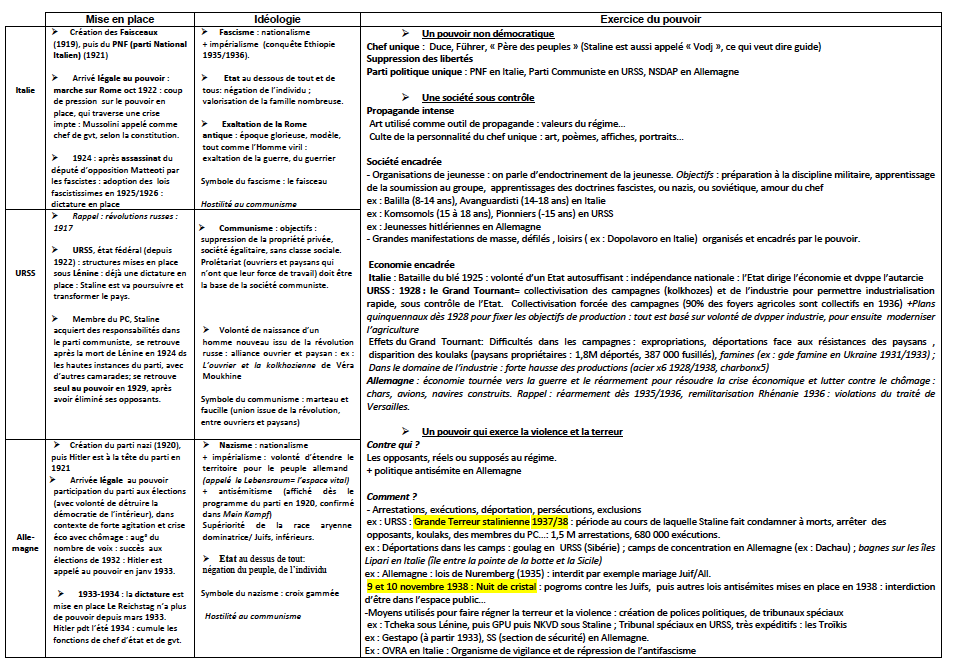 Les éléments de connaissances en synthèse, qui peuvent être relevés par chacun des élèves.
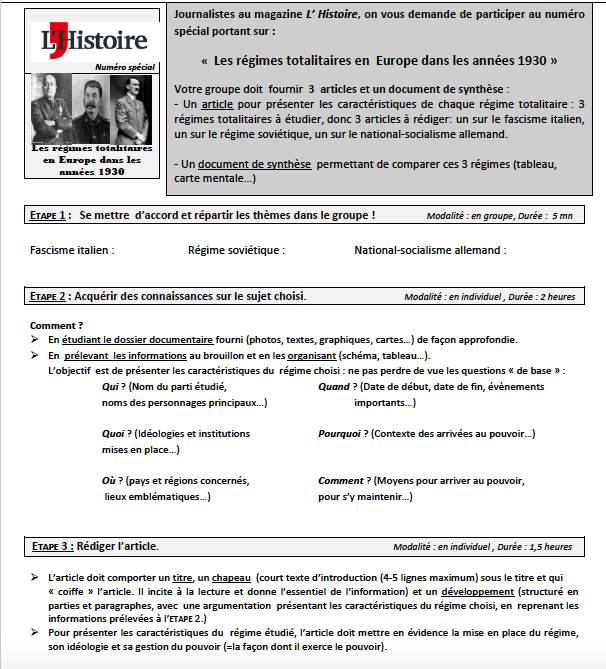 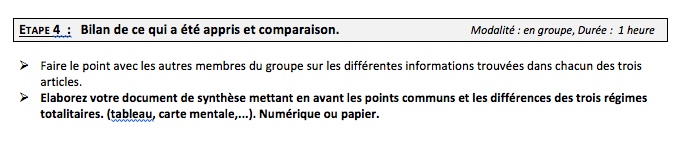 Phase 1 : fiche de consignes pour rédiger l’article mettant en avant une tâche complexe de travail journalistique. Formation de trinômes. 

Collaboration


Etude du corpus documentaire




Phase rédactionnelle en classe et à la maison

Phase collective de comparaison par groupe
Attendus des grilles d’évaluation pour l’article personnel de l’élève
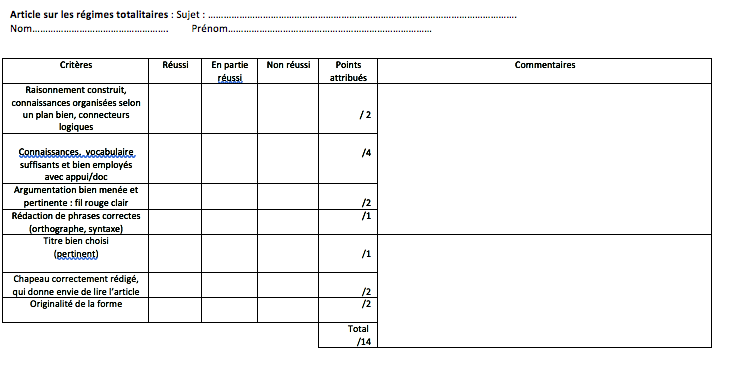 Remarque : cette grille est plutôt pour l’enseignant, mais peut être donnée en amont.
Grille d’évaluation pour le groupe (schéma de synthèse ou tableau)
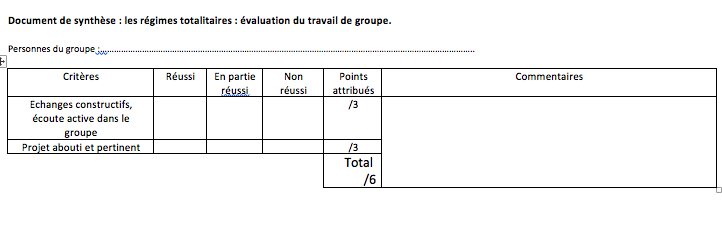 On peut prévoir une évaluation par le prof ou une évaluation par collaboration ou autocorrection.
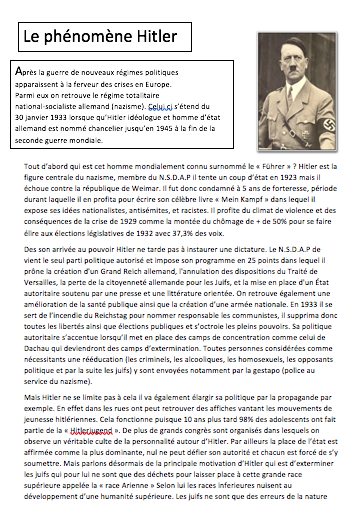 Exemples d’articles personnels sur chaque régime
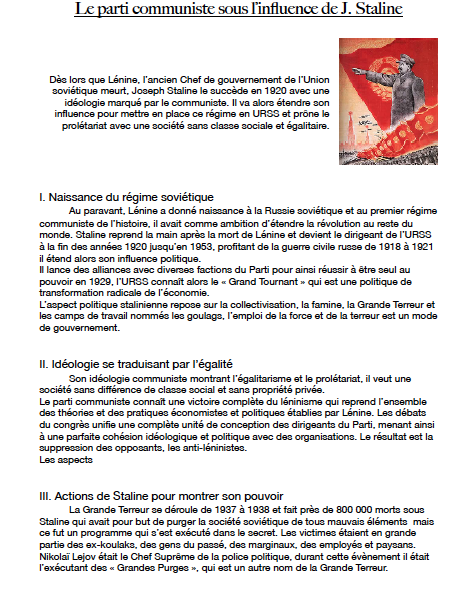 Phase finale comparative et collaborative
Réalisation d’une forme synthétique évaluée collectivement et possibilité de présentation à l’oral. 
La forme est libre : carte mentale, tableau,…
L’ensemble des productions est donné à la classe sur le cahier de texte ou via pearltrees, pour comparaison.
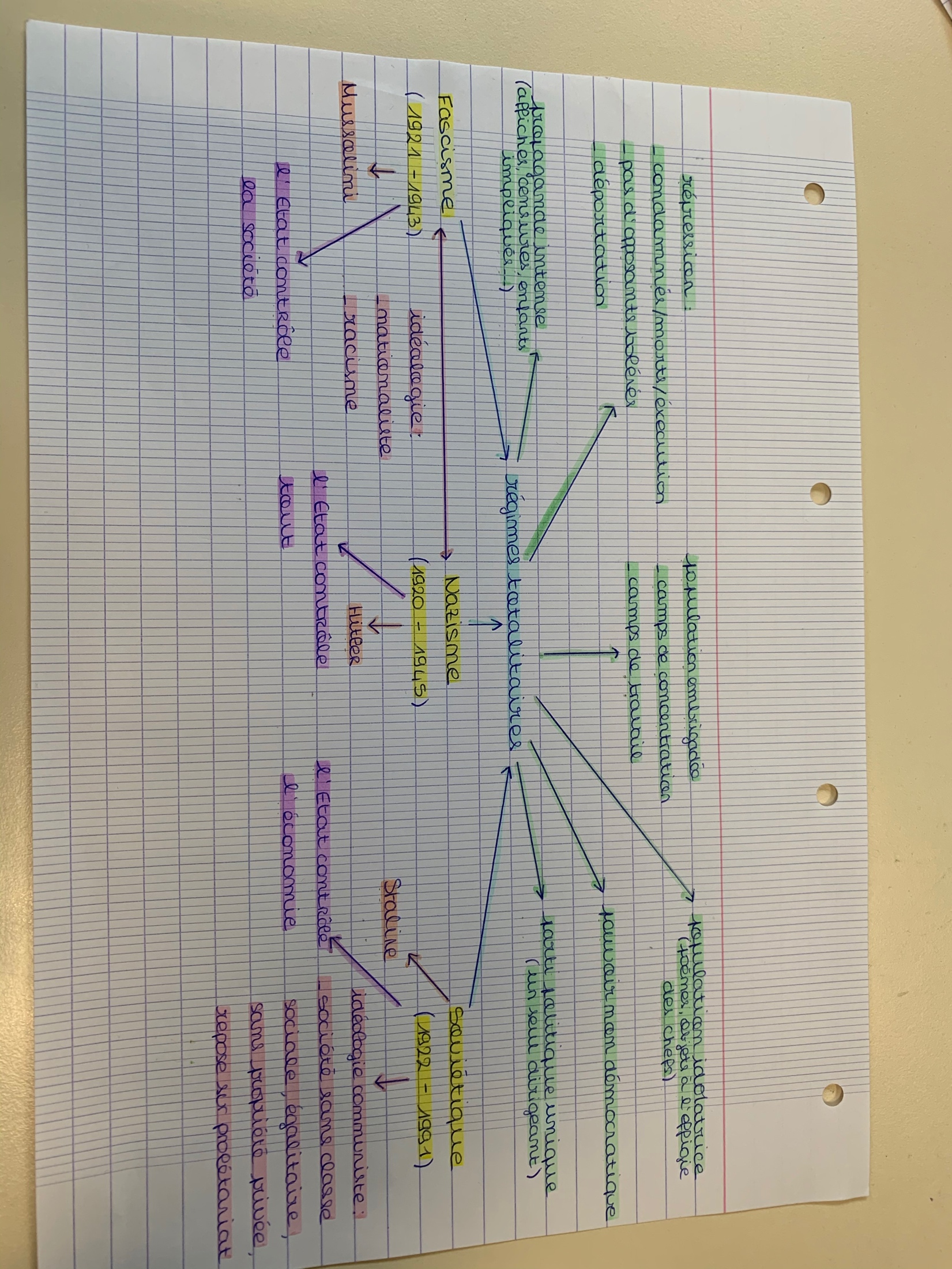 Productions d’élèves
Schéma de synthèse des régimes
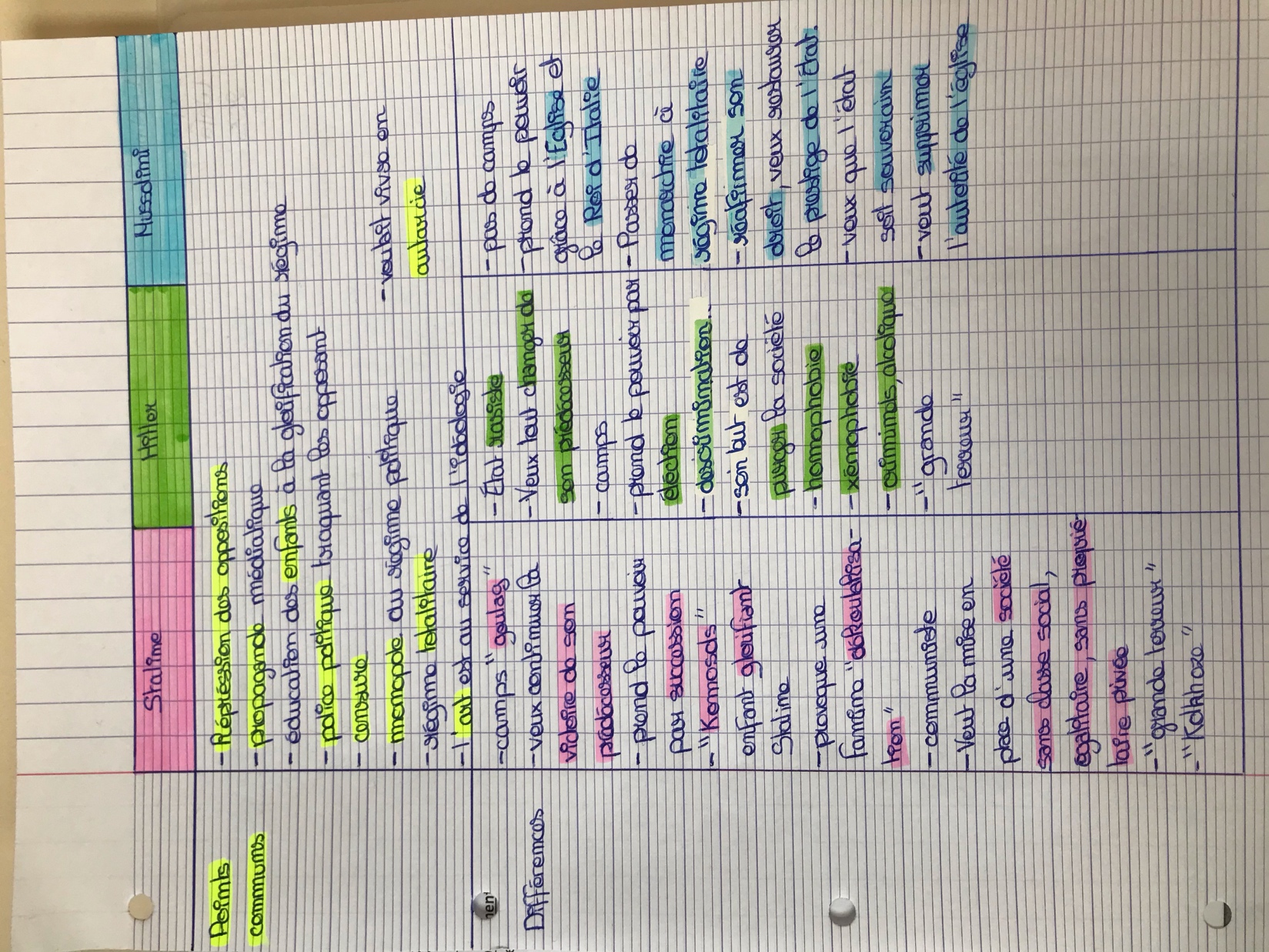